sheltera place that covers or protects you
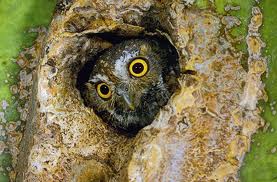 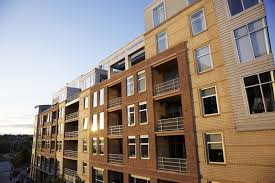 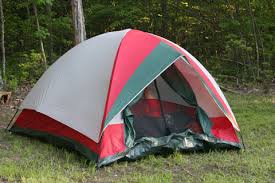 delightedwhen something pleases you or makes you happy
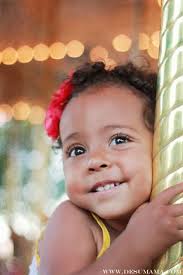 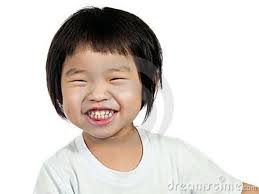 complainto tell about something that you do not like
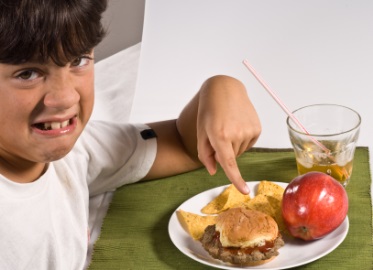 pleadedsomeone begged or asked for something that they really wanted
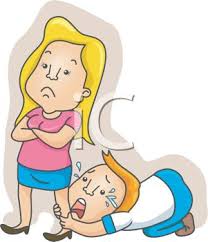 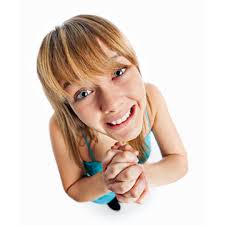 lonelyto feel sad from being alone
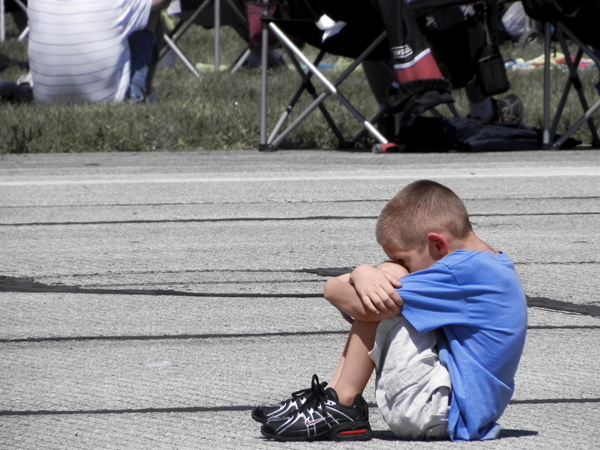 horizonthe line in the distance where the sky meets the ground
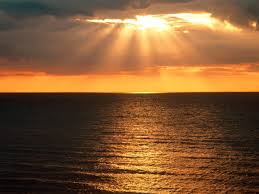